VERBS:

¿Qué haces? – what do you do/what are you doing? 
Cantar – canto – I sing/am singing 
Tocar – *toco (a musical instrument only) – 
I play/am playing 
Bailar – bailo – I dance/am dancing 
Nadar – nado – I swim/am swimming 
Saltar – salto – I jump/am jumping 
Hablar – hablo – I speak/am speaking 
Escuchar – escucho – I listen to/am listening to 
Mirar – miro – I look at or watch/am looking at or watching 
Caminar – **camino – I walk/am walking

*toco is only used for musical instruments and also means ‘I touch/am touching.’

**camino is ‘I walk/am walking’, but not in the sense of ‘I go for a walk/am going for a walk’, which is a different verb in Spanish.
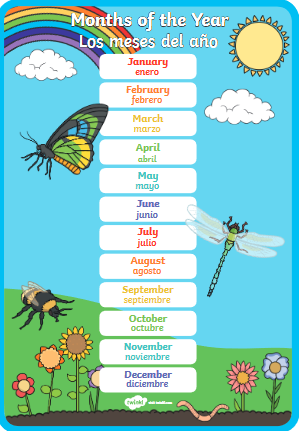 Spanish 
Year 3 Unit 3
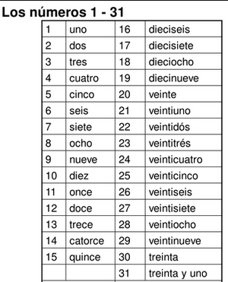 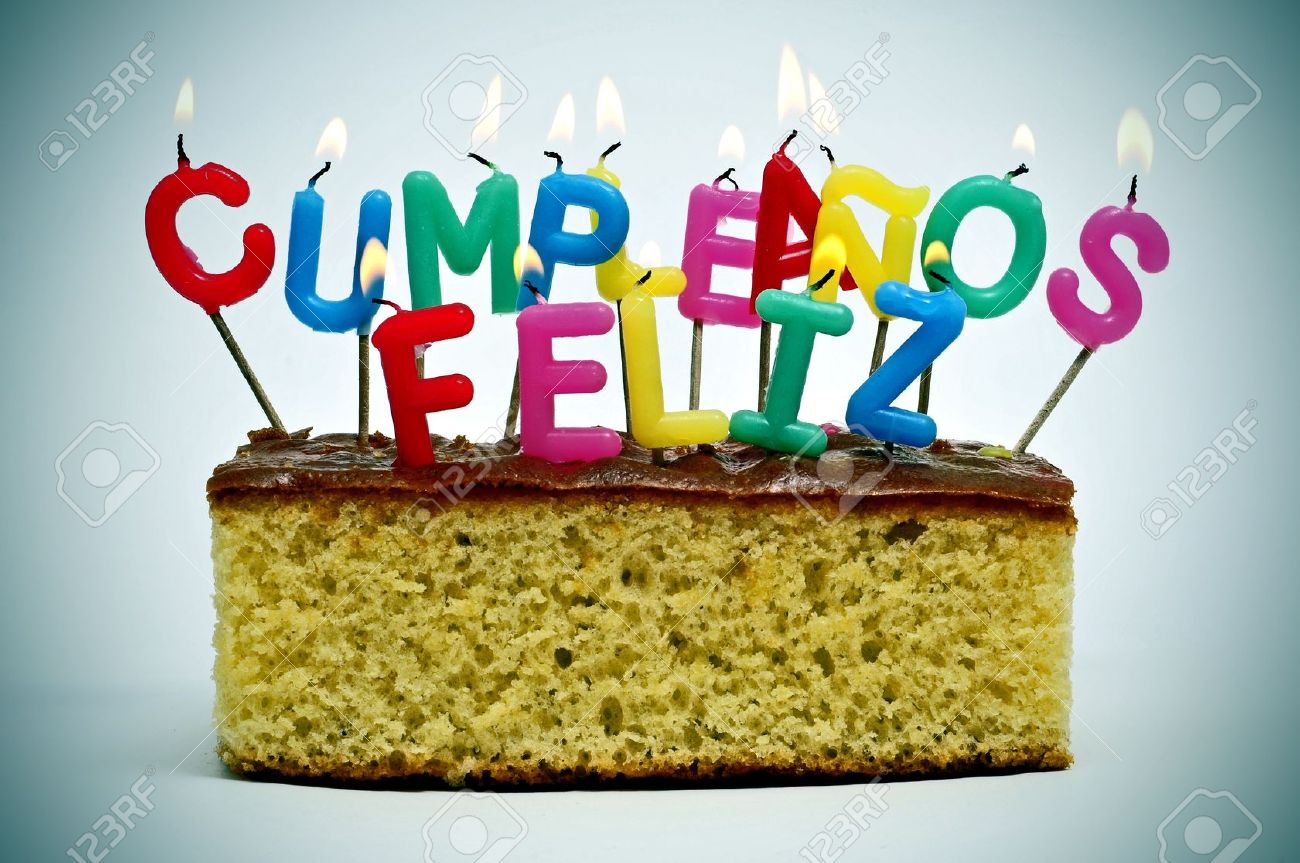 ¿Cuándo es tu cumpleaños? 
- When is your birthday? 

Mi cumpleaños es el 2 de mayo 
- My birthday is on the 2nd of May.